Activity
Please go to: 
www.kahoot.it

Type in code

Pick a team name
TRADE MAGAZINES
LEARN LIKE A PROFESSIONAL!
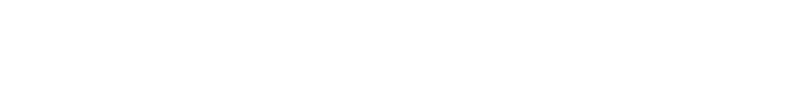 WRITTEN FOR READERS WHO WORK IN THE FIELD
COVERS EVENTS RELATIVELY QUICKLY
RELATIVELY EASY TO USE
Activity
Using the Hospitality & Tourism Complete database, locate a trade magazine article within the last 5 years about your given scenario.

Email the article to Lateka or Mark, and in the comment section answer the question: What makes the information credible?
Questions
Lateka Grays, Hospitality Librarian - lateka.grays@unlv.edu

Mark Lenker, Teaching & Learning Librarian - mark.lenker@unlv.edu